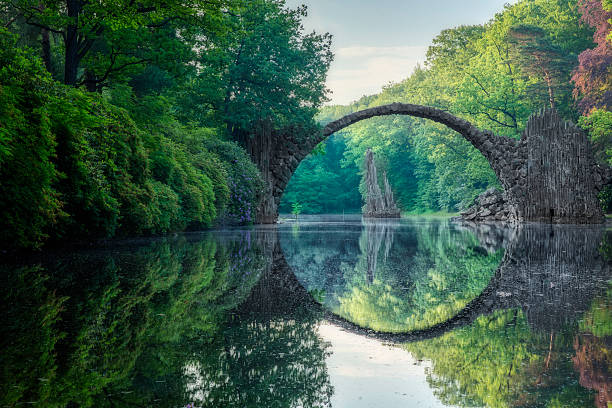 M.Sc. Audiology  PGA1-A-PhAs
31903
		Physiological Assessment of  			The Auditory System